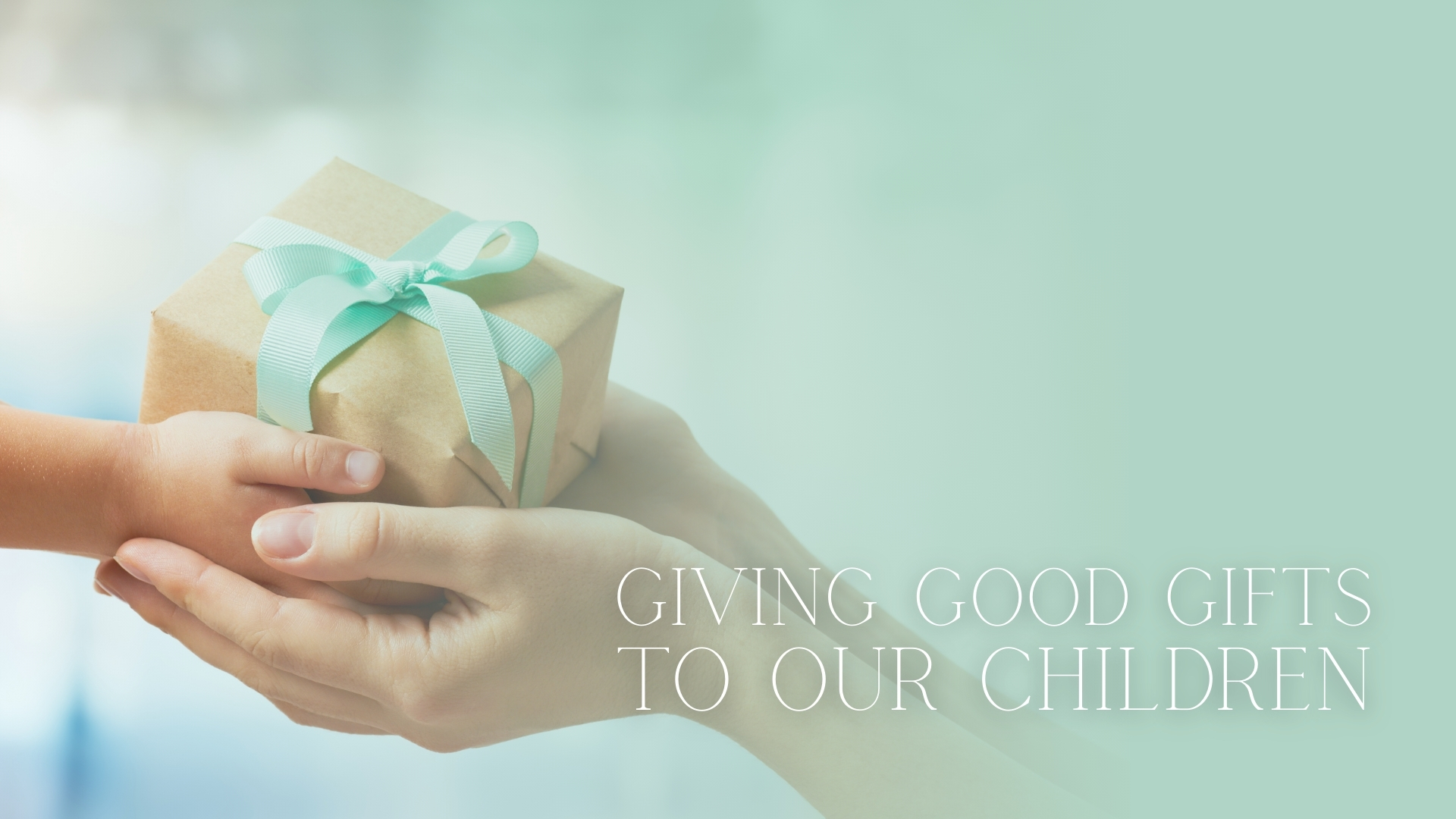 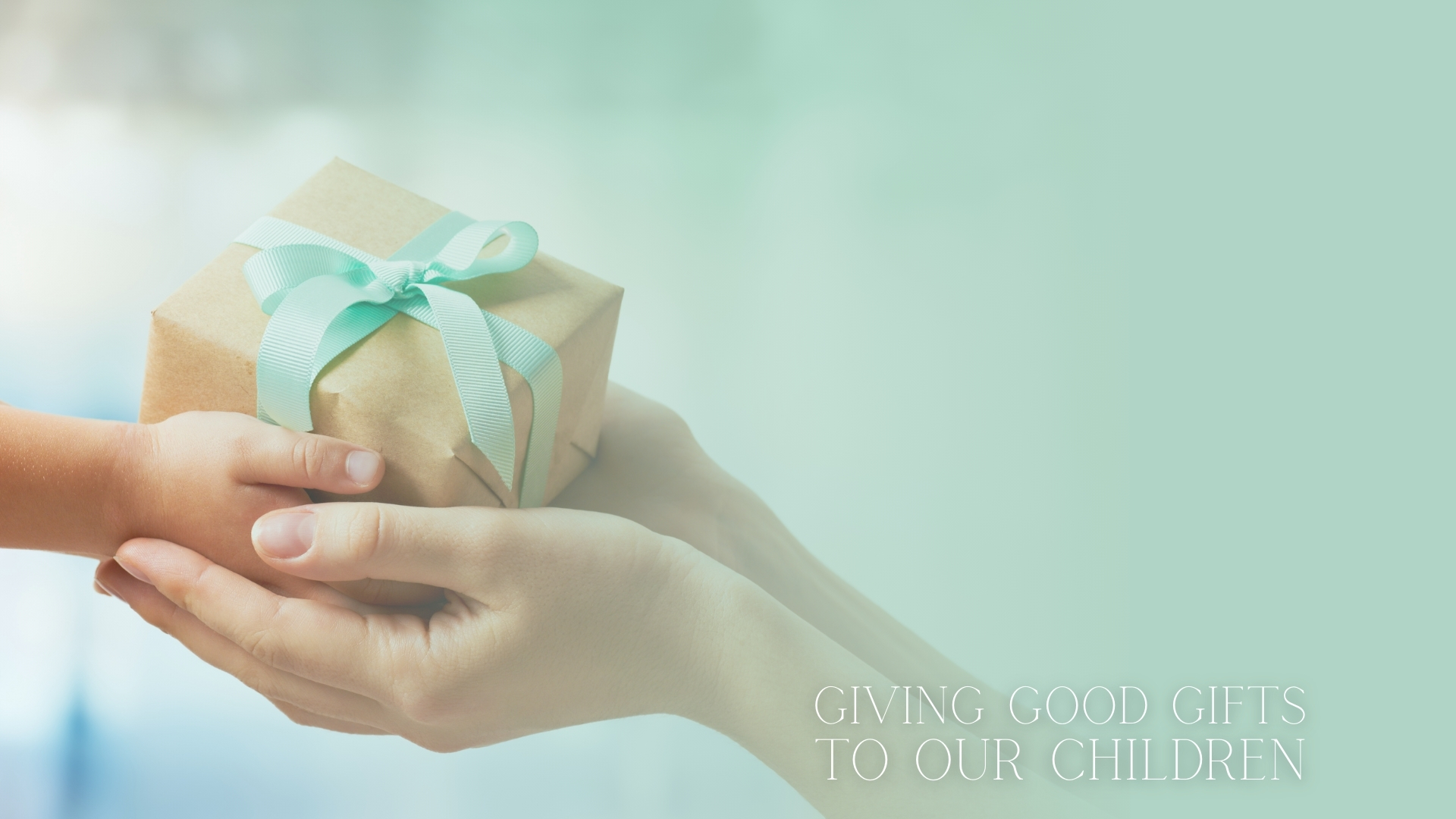 Interest, not Indifference (1 Sam. 1-2; Psalm 127:3-5; Luke 18:15-17)
Time, not Toys (Deut. 6:4-9, 20-25; Matthew 6:19-21)
Discipline, not Disorder (Proverbs 22:6, 16; 29:15; 3:11-12; Hosea 11:1-4; Ephesians 6:4)
Prudence, not Prodigality (Ecclesiastes 11:9-12:1, 6-7, 13-14; 1 John 2:15-17; John 17:20-24)